Een aap op de wc
les 16
Doel van de les:
> Wij kunnen betekenissen van woorden opzoeken in het woordenboek.> Wij kunnen aangeven of de woorden mak/tam, onberekenbaar/onvoorspelbaar en   drentelen/lopen synoniemen zijn of niet.
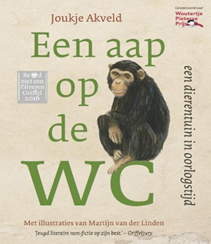 Copyright ©Success for All. Alle rechten voorbehouden
Les 16
Een aap op de wc
Stap 1: Woorden van de week
op stelten zetten (uitdrukking)
onberekenbaar
mak
op de knieën dwingen (uitdrukking)
een oogje in het zeil houden (uitdrukking)
drentelde (drentelen)
het spoedberaad
de verleiding weerstaan (uitdrukking)
knarsend (knarsen)
opgetogen
de Elfstedentocht
de architect
Zelf	Vul de woordenlijst in (woorden)
                        


	10 minuten


Klaar?	Woordenlijst aanvullen 
	(betekenis & betekenisvolle zin)
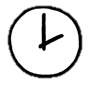 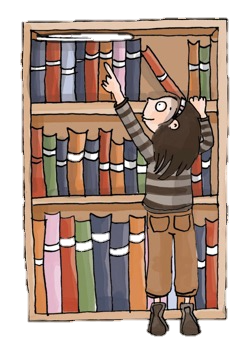 Copyright ©Success for All. Alle rechten voorbehouden
les 16
Een aap op de wc
Stap 3: Maatjeswerk/teamwerk
Stap 2: Lezen en teamopdrachten
Team	Opdrachten plannen
	
Zelf	Lees bladzijde 87 t/m 91
	Memo’s plakken op 	aanwijzingen.
	
	15 minuten

Klaar?	Woordenlijst aanvullen
Maatje	Memo’s vergelijken/verduidelijken


	5 minuten


Klaar?	Duolezen: blz. 90 en 91

Team	Memo’s bespreken
	Teamopdracht maken

Groep	Opdrachten bespreken
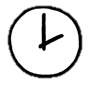 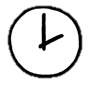 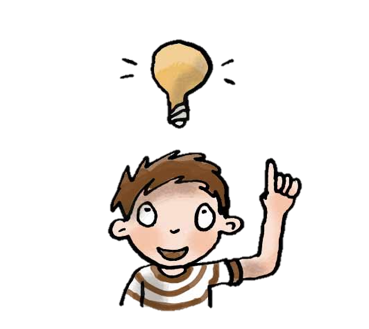 Copyright ©Success for All. Alle rechten voorbehouden
les 16
Een aap op de wc
Stap 4: Terugblik en vooruitblik
Terugblik
> Samenwerkvaardigheid> Teamopdrachten (woorden van de week/voorspellen)> Punten en feedback


Vooruitblik
> Woorden van de week> Teamopdrachten (woorden van de week/voorspellen)
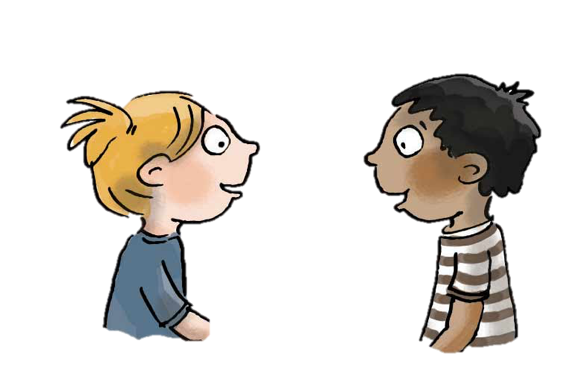 Copyright ©Success for All. Alle rechten voorbehouden
les 17
Een aap op de wc
Doel van de les:
> Wij kunnen voorspellen hoe het afloopt met zeeleeuw Bianka.
> Wij kunnen voorspellen op welke manier Nederland bevrijd werd.
> Wij kunnen voorspellen hoe het afloopt met de pantserkrokodillen.
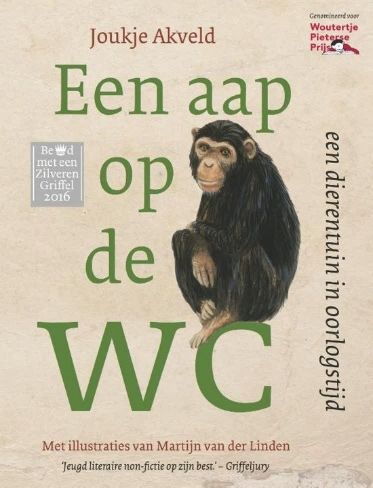 Copyright ©Success for All. Alle rechten voorbehouden
les 17
Een aap op de wc
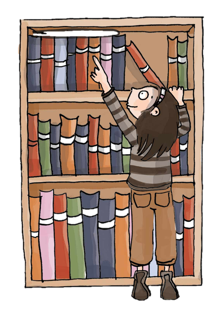 Stap 1:	Woorden van de week.



Stap 2:	Lezen en teamopdrachten







Stap 3:	Maatjeswerk/teamwerk
Team	Woorden 5 t/m 8

Klaar?	Woordenlijst verder invullen
Zelf	Lees bladzijde 92 t/m 97
	Memo’s plakken op aanwijzingen.

	15 minuten

Klaar?	Woordenlijst aanvullen
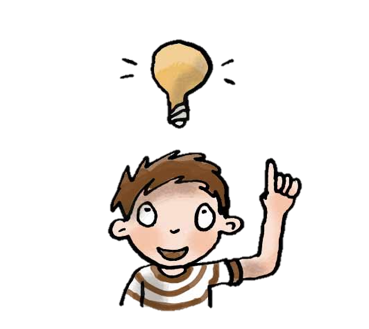 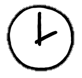 Maatje	Memo’s vergelijken/verduidelijken
	
	10 minuten

Klaar?	Duolezen: bladzijde 96 en 97

Team	Memo’s bespreken, teamopdracht maken
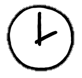 Copyright ©Success for All. Alle rechten voorbehouden
les 17
Een aap op de wc
Stap 4: Terugblik en vooruitblik
Terugblik> Woorden van de week> Teamopdrachten (woorden van de week/voorspellen)> Punten en feedback

Vooruitblik
> Woorden van de week 
> Teamopdrachten (voorspellen)
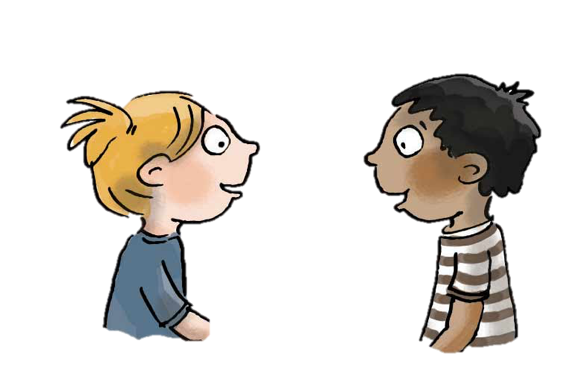 Copyright ©Success for All. Alle rechten voorbehouden
les 18
Een aap op de wc
Doel van de les:
> Wij kunnen voorspellen hoe het afloopt met zeeleeuw Bianka.
> Wij kunnen voorspellen op welke manier Nederland bevrijd werd.
> Wij kunnen voorspellen hoe het afloopt met de pantserkrokodillen.
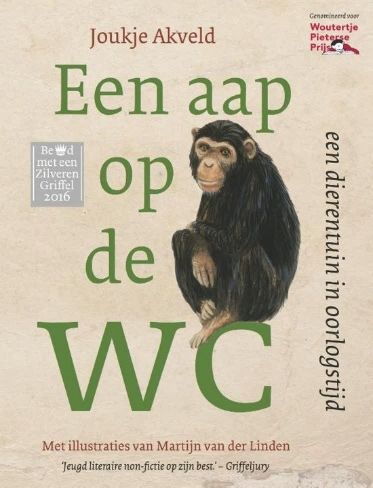 Copyright ©Success for All. Alle rechten voorbehouden
les 18
Een aap op de wc
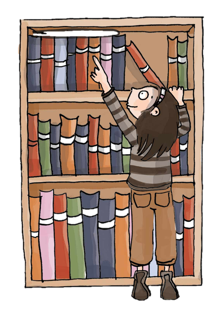 Stap 1:	Woorden van de week



Stap 2:	Lezen en teamopdrachten







Stap 3:	Maatjeswerk/teamwerk
Team	Woorden 9 t/m 12

Klaar?	Woordenlijst verder invullen
Zelf	Lees bladzijde 98 t/m 103
	Memo’s plakken op aanwijzingen.

	15 minuten

Klaar?	Woordenlijst aanvullen
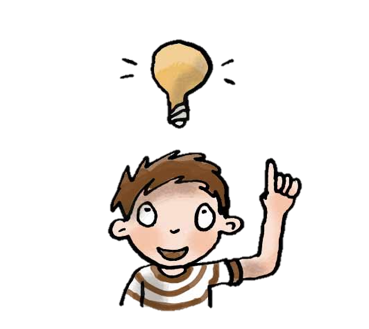 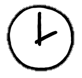 Maatje	Memo’s vergelijken/verduidelijken
	
	10 minuten

Klaar?	Duolezen: bladzijde 102 en 103

Team	Memo’s bespreken, teamopdracht maken
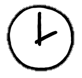 Copyright ©Success for All. Alle rechten voorbehouden
les 18
Een aap op de wc
Stap 4: Woorden van de week
Stap 5: Terugblik en vooruitblik
Zelf 	kopieerblad ‘woordwebben’
	
	10 minuten
Terugblik> Woorden van de week> Teamopdrachten (voorspellen)> Punten en feedback

Vooruitblik
> Toets
> Voorbereiding schrijf-/tekenopdracht
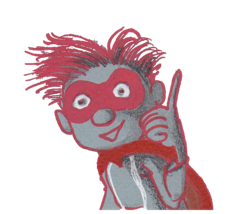 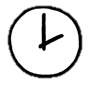 Copyright ©Success for All. Alle rechten voorbehouden
les 19
Een aap op de wc
Doel van de les:
> Ik kan informatie uit een tekst halen.
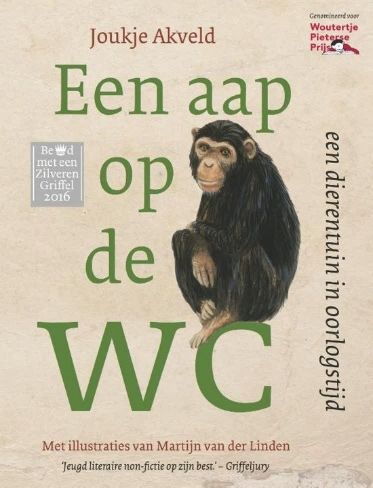 Copyright ©Success for All. Alle rechten voorbehouden
les 19
Een aap op de wc
Stap 1:	Woorden van de week 



Stap 2:	Toets









Stap 3: Voorbereiding schrijf-/
	tekenopdracht
Zelf	Oefenen voor de toets

	5 minuten
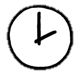 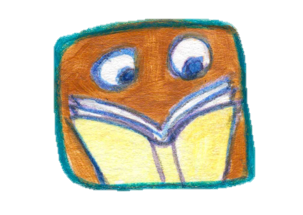 Zelf	Lezen blz. 104 t/m 111
	Toets maken

	30 minuten

Klaar?	Woordenlijst afmaken
	Stillezen

Groep	Toets nabespreken
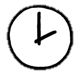 Team	Uitkiezen dier voor het artikel + 	woordweb invullen.
Copyright ©Success for All. Alle rechten voorbehouden
les 19
Een aap op de wc
Stap 4: Terugblik en vooruitblik
Terugblik
> Toets
> Voorbereiding op de schrijf-/tekenopdracht
> Punten en feedback

Brain Game

Vooruitblik
> Schrijf-/tekenopdracht
> Woordenlijst en teamboekje inleveren
> Team van de week
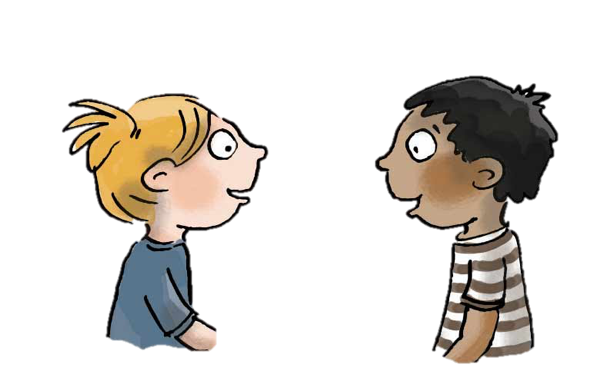 Copyright ©Success for All. Alle rechten voorbehouden
les 20
Een aap op de wc
Doel van de les:
> Wij kunnen een artikel schrijven over een dier dat in de dierentuin leefde tijdens de Tweede    Wereldoorlog.
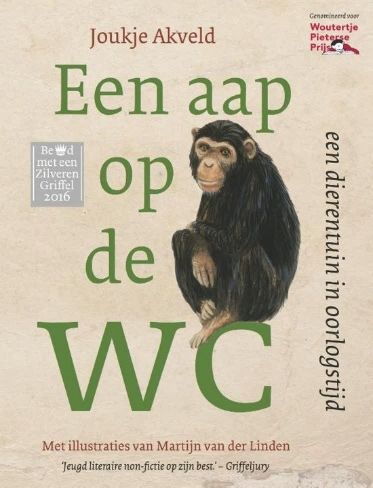 Copyright ©Success for All. Alle rechten voorbehouden
les 20
Een aap op de wc
Stap 1: Woorden van de week
Stap 3: Presentatie
Zelf	Woordenlijst controleren


Klaar?	Inleveren woordenlijst
Zelf	Presentatie voorbereiden	
	5 minuten


Groep	Presentatie schrijfopdracht
	Tops

	Wat ga je de volgende keer 	anders of hetzelfde doen?
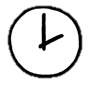 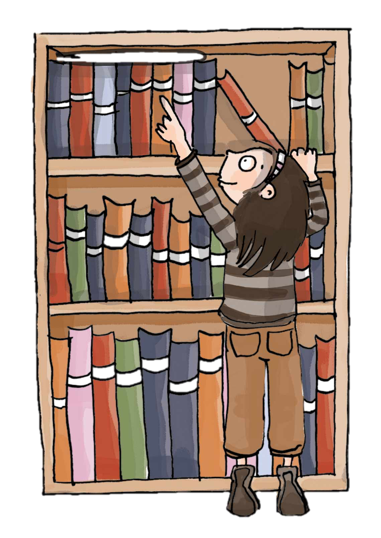 Stap 2: Schrijven
Team	Artikel schrijven

                        35 minuten

Klaar?             Tekening erbij maken
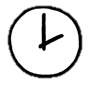 Stap 4: Terugblik op voorspellen
Groep	Voorspellingen controleren
 	
	10 minuten
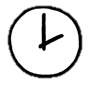 Copyright ©Success for All. Alle rechten voorbehouden
les 20
Een aap op de wc
Stap 5: Terugblik en vooruitblik
Terugblik
> Woordenlijst en teamboekje inleveren
> Schatkist legen
> Schrijf-/tekenopdracht
> Controle voorspelling
> Samenwerken
> Punten en feedback
> Team van de week

Vooruitblik
> Nieuw boek
Copyright ©Success for All. Alle rechten voorbehouden